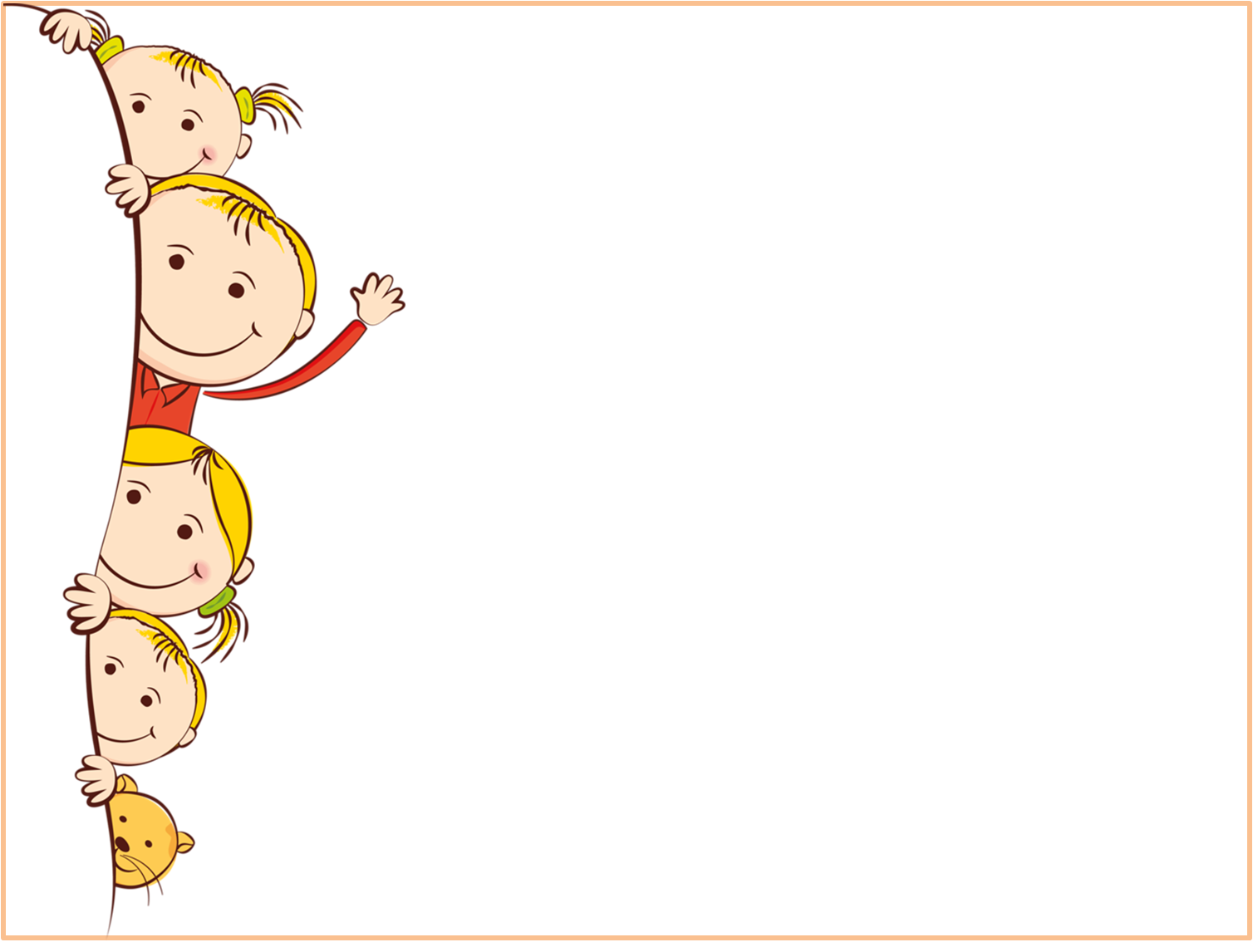 Развивающая  настольная  игра  
«СЕРДИТЫЙ ДРАКОНЧИК»
Презентация Учителя - ЛогопедаМБДОУ ДСКВ №21 «Ёлочка»
 ЧУПРИНА НАТАЛЬЯ ГРИГОРЬЕВНА
«Сердитый Дракончик»  УНИКАЛЬНАЯ АВТОРСКАЯ НАСТОЛЬНАЯ ИГРА 
которая раскрепощает личность повышает настроение 
развивает  мышление 
И надолго увлекает детей !
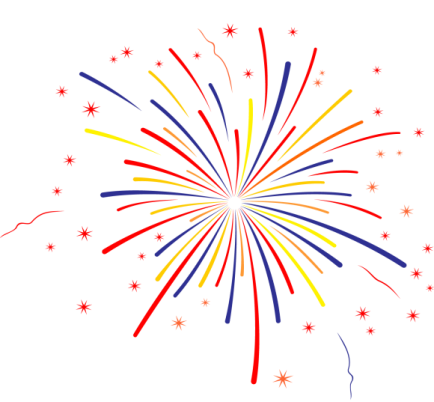 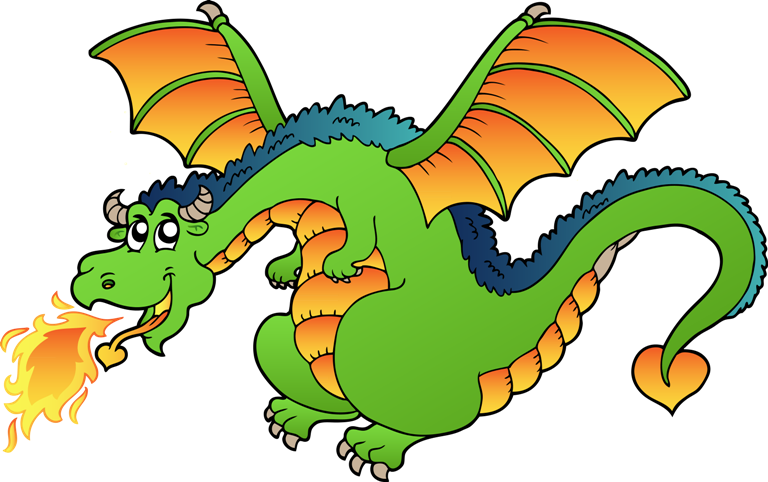 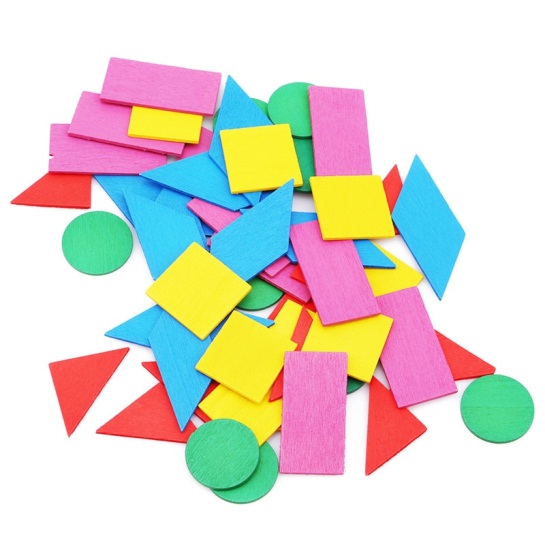 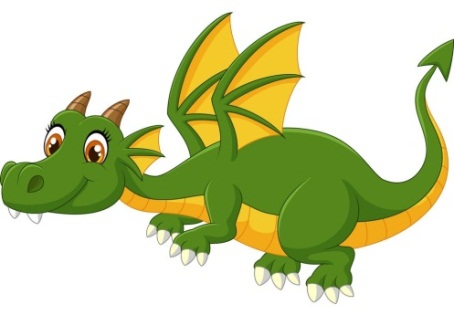 Цели:

Формирование языкового анализа и синтеза; 
Актуализирована задачами коррекционно-развивающей
работы учителя-логопеда с дошкольниками с тяжёлыми нарушениями речи, определёнными Примерной адаптированной основной образовательной Программой для детей с ТНР  Н.В.Нищевой.
Задачи: 

Знакомить с понятием «предложение»;
Обучать составлению графических схем предложений (простые, простые предложения из трёх/четырёх слов без предлога, простые предложения из трёх/четырёх слов с предлогом);
Закреплять знания геометрических фигур, их названия;
Развивать языковой анализ и синтез, готовить к усвоению элементарных правил правописания:	- раздельное написание слов в предложении,	- точка (восклицательный и вопросительный знак) в конце предложения,	- употребление заглавной буквы в начале предложения.
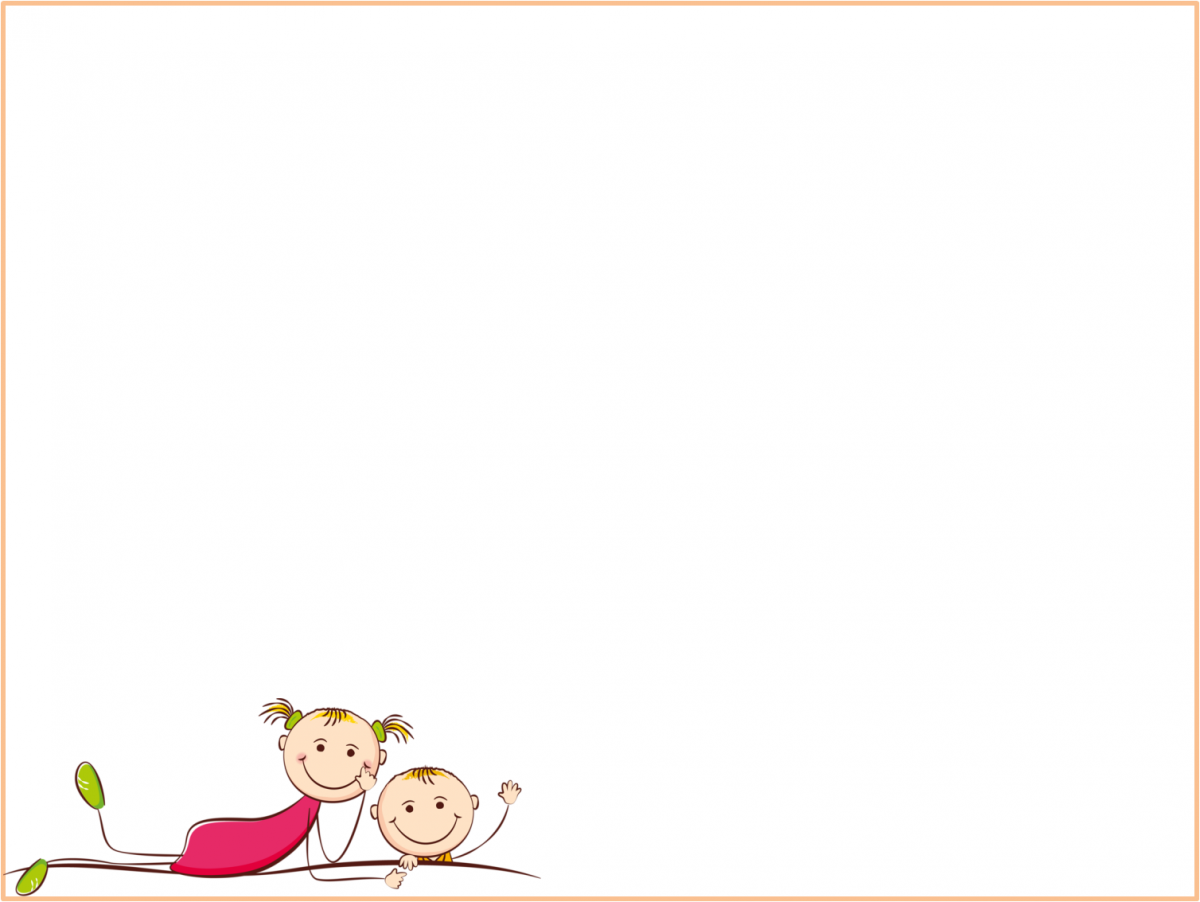 АВТОРСТВО и ПОЛИТИКА ИГРЫ

Автор: 
Чуприна Наталья Григорьевна - учитель-логопед  МБДОУ ДСКВ №21 «Ёлочка»

Игра предназначена: 
для детей старшего дошкольного возраста.

В игре «Сердитый дракончик» могут принять участие: 
от одного и более участников.   

Материалы настольной игры: 
- Игра изготовлена из двухстороннего разноцветного плотного картона. 
- Игрушка «Дракончик» взята из киндер-сюрприза.
- Сюжетные картинки ………
- Прозрачная коробочка-домик для удобного хранения 
«Модулей» и «Дракончика». Размер упаковки 20х14х6,5
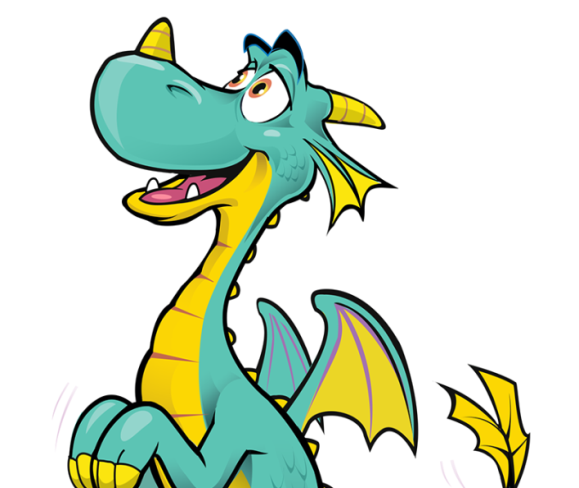 Знакомство с игрой
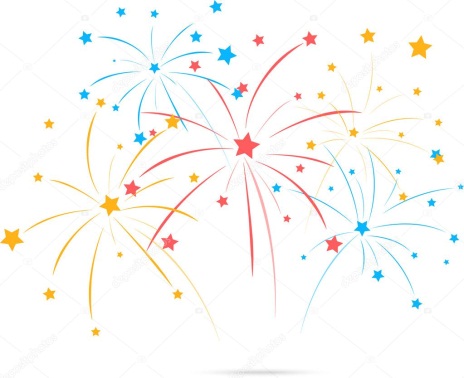 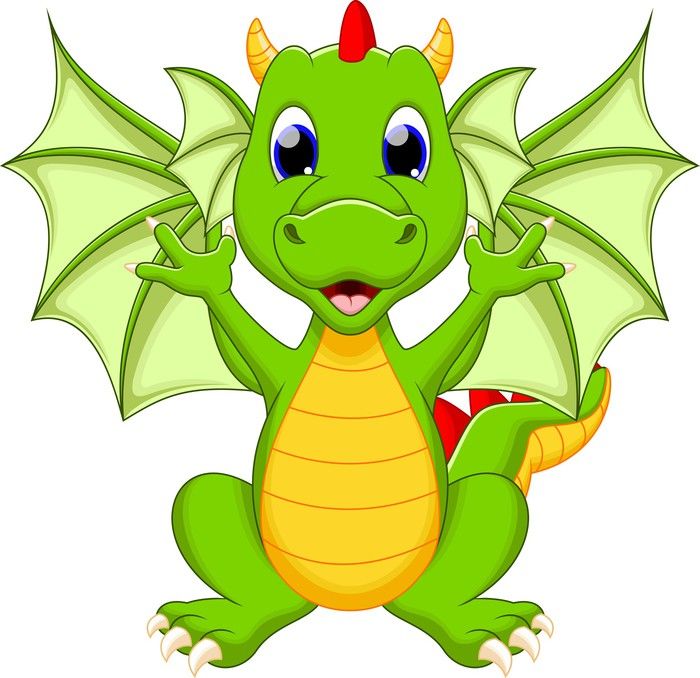 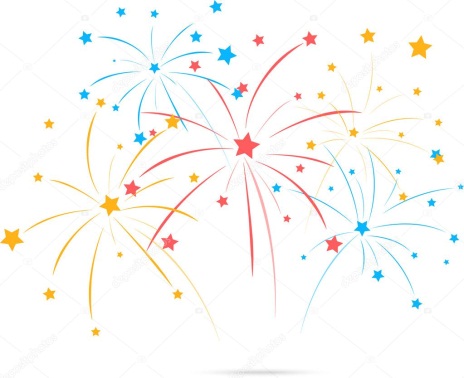 Настольная игра «Сердитый Дракончик» 
представляет собой модули -  
«набор геометрических фигур, обозначающих слова».
 
В комплект входят  предлоги, 
союзы, знаки препинания, набор сюжетных картинок для составления предложений.
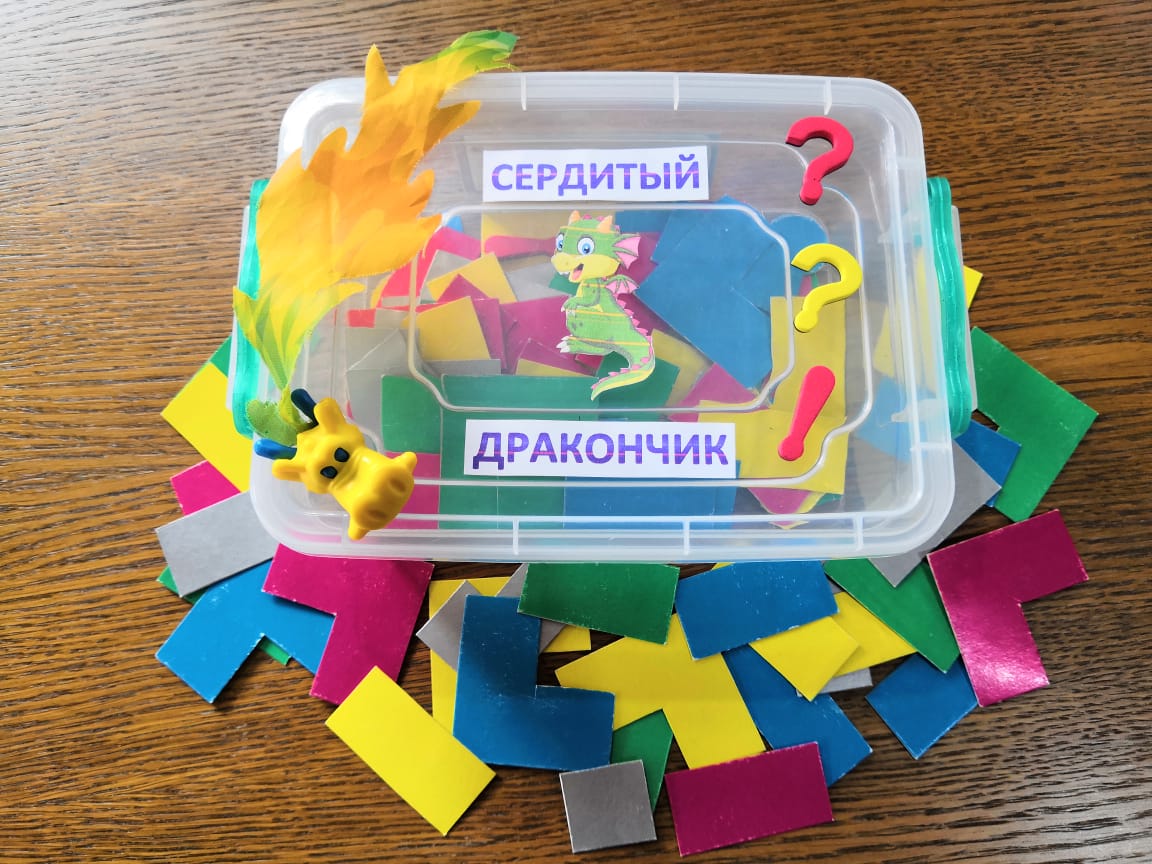 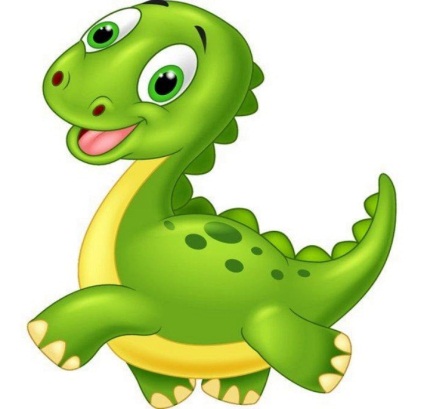 МОДУЛИ – это : 

  70 длинных прямоугольников разного цвета; 
  18 длинных прямоугольников разного цвета с «трубой» -
  (для обозначения  заглавной буквы); 
  12 квадратов разного цвета; 
  12 квадратов разного цвета с  «трубой» -
  (для обозначения заглавной буквы); 
  12 кружочков разного цвета - (для обозначения точки); 
  Треугольники - для обозначения восклицательного знака; 
  Знак вопроса - для обозначения вопросительного знака; 
  Квадратики с буквами - для  обозначения союзов {а}, {и},  
  и предлогов {о}, {у}.
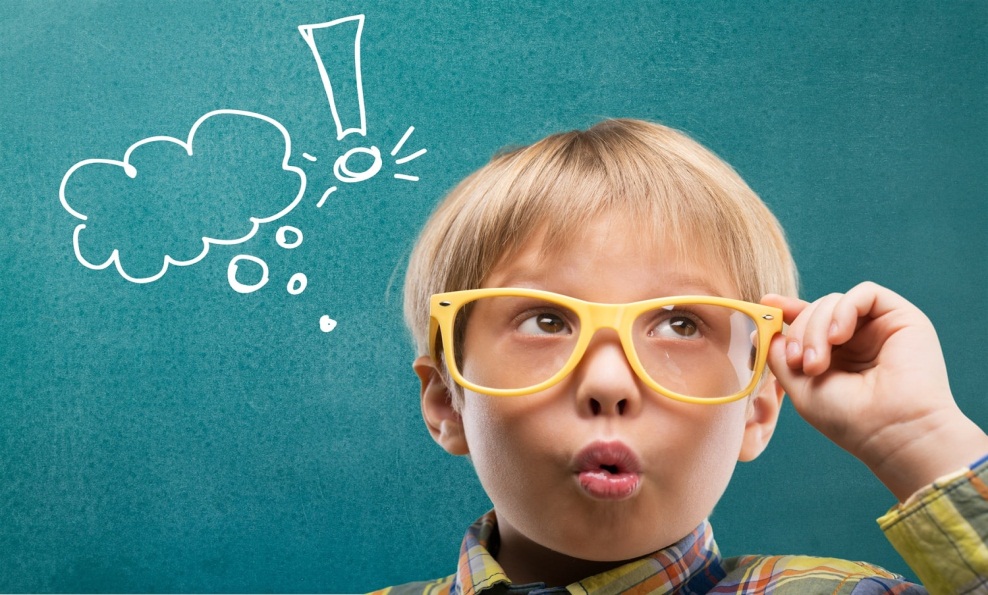 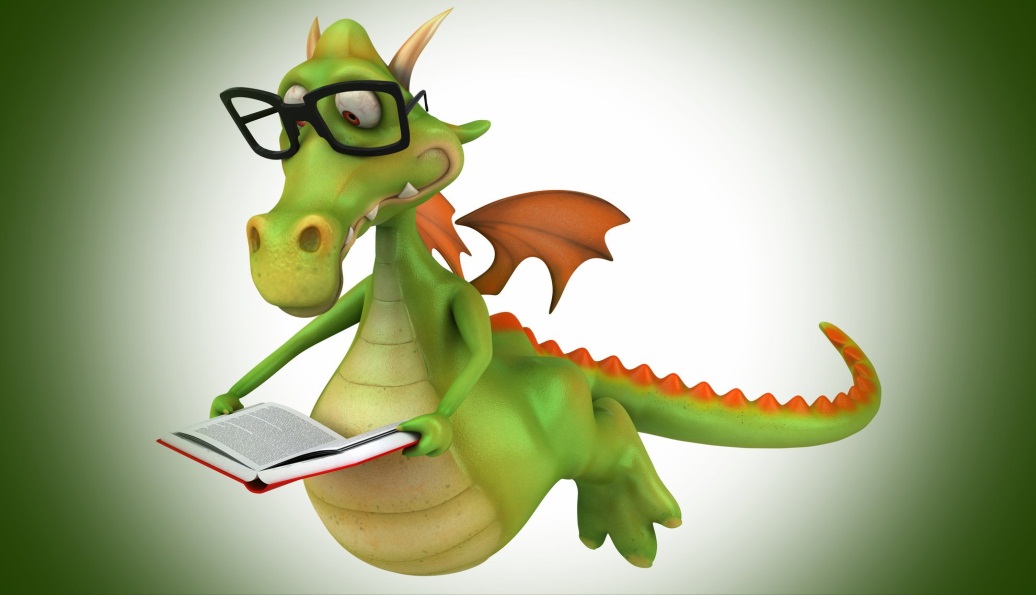 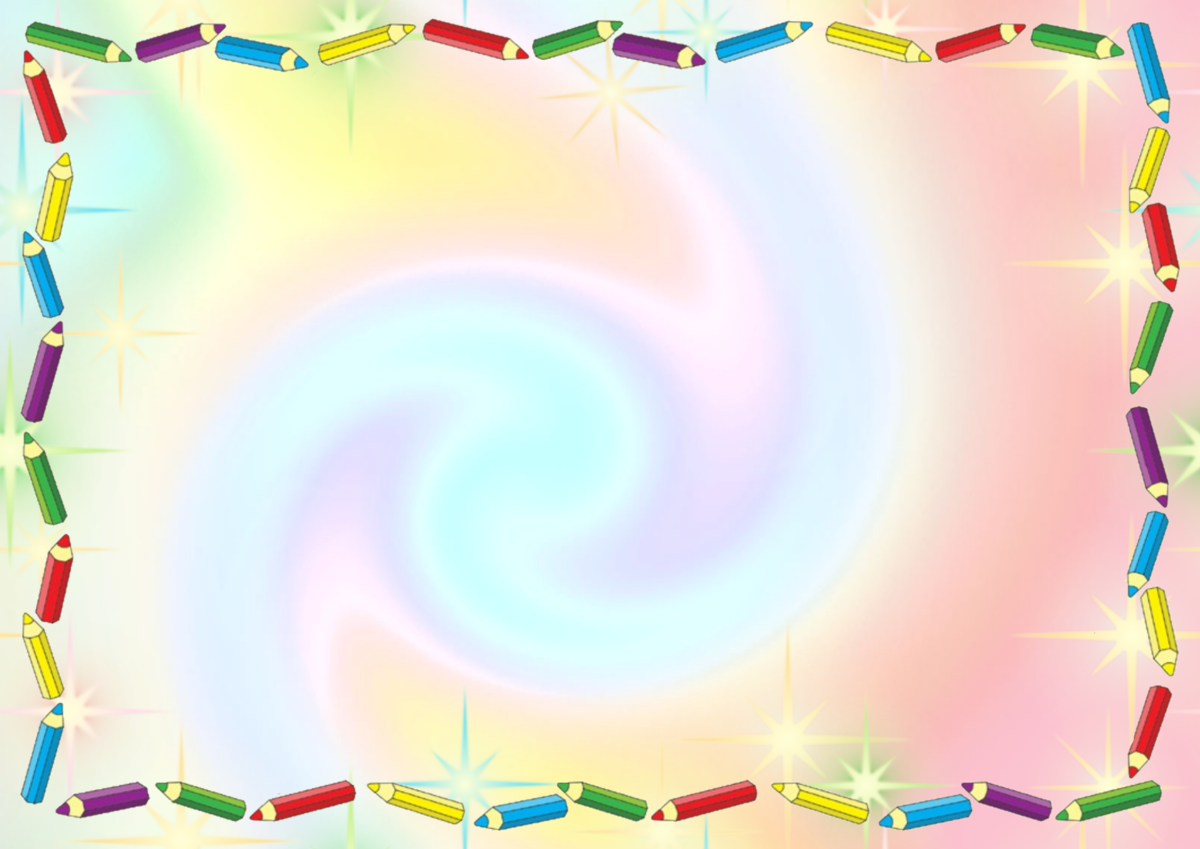 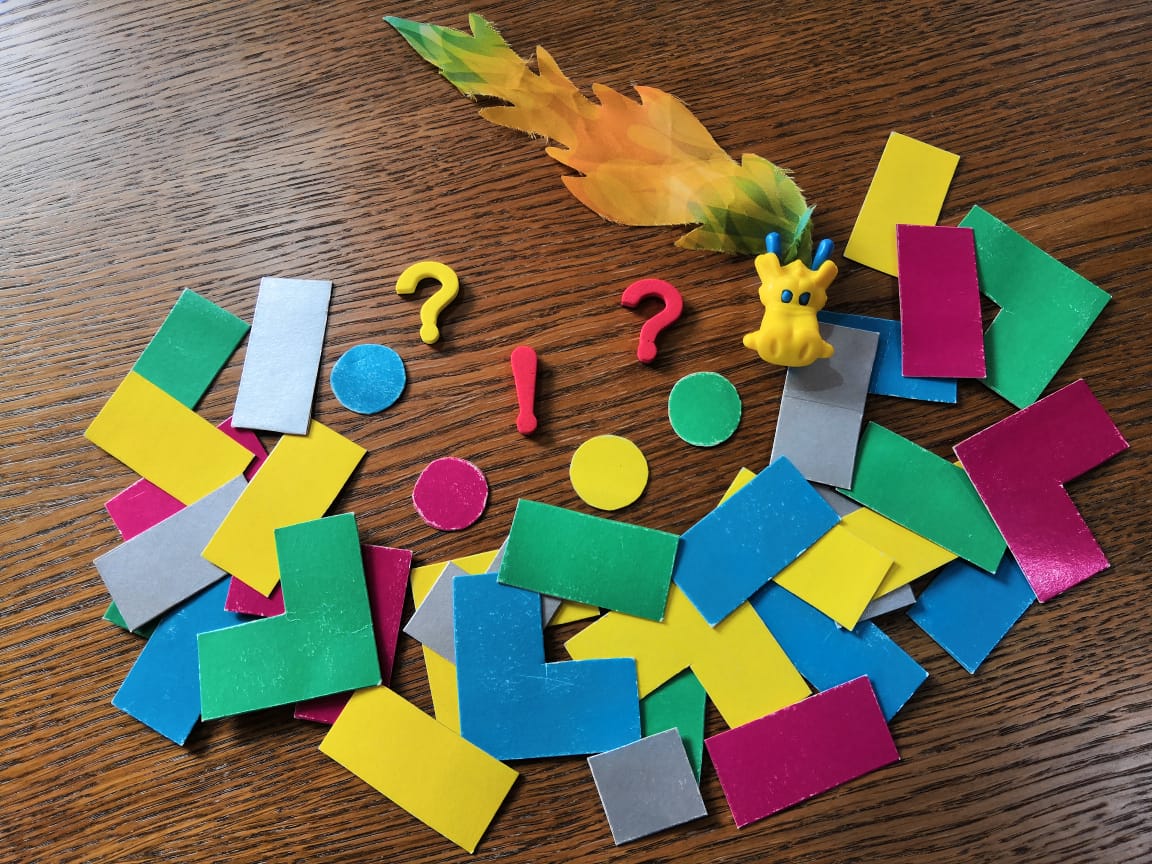 «игрушка» Сердитый Дракончик - выполняет функцию знакомства детей с  предлогами |простыми и сложными|:
 
{на}, {под}, {в}, {из}, {над}, {около}, {перед}, 
{из-под}, {за}, {из-за}, {с}, {по}, {между}, {через}
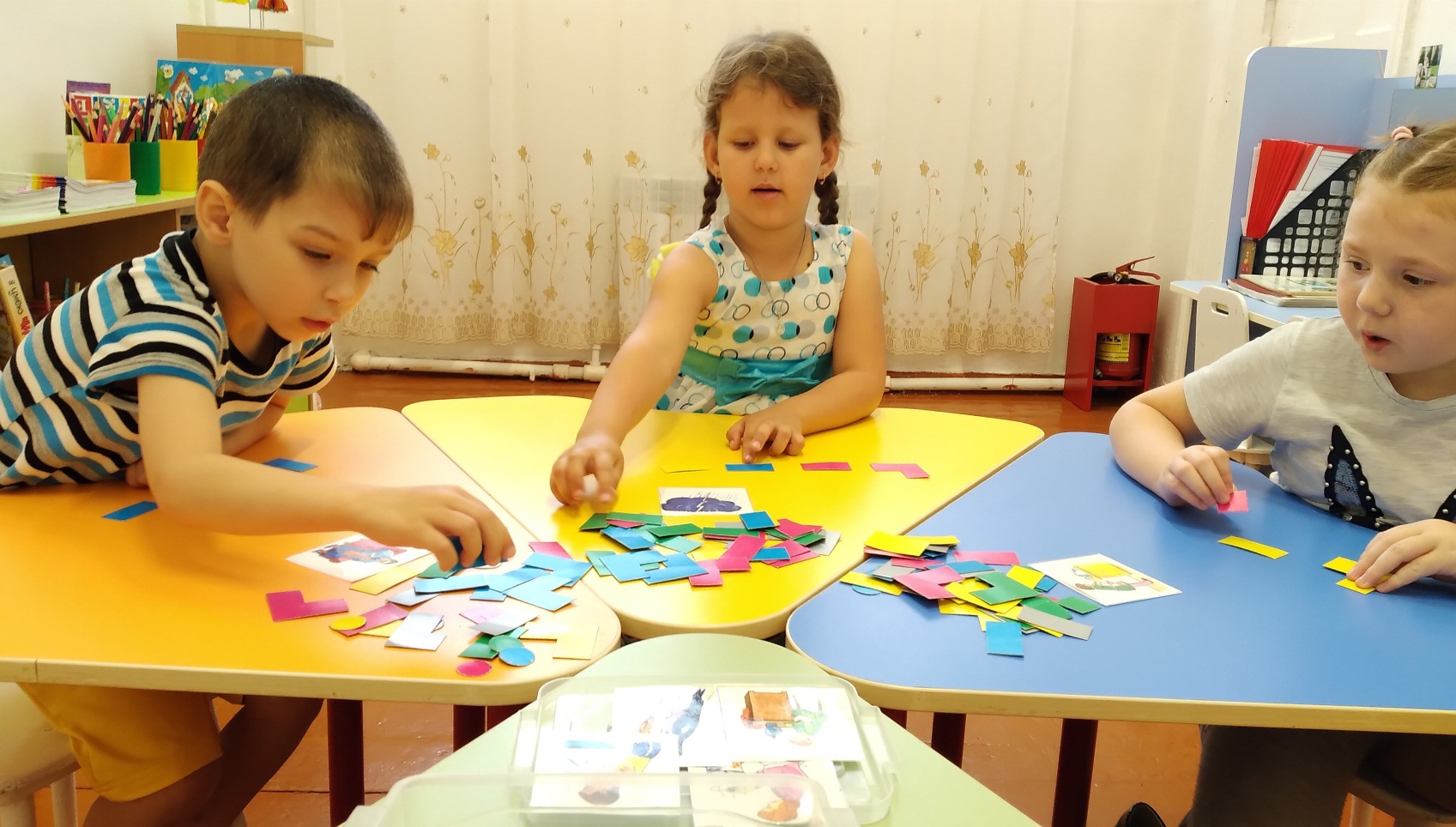 Наглядный пример:
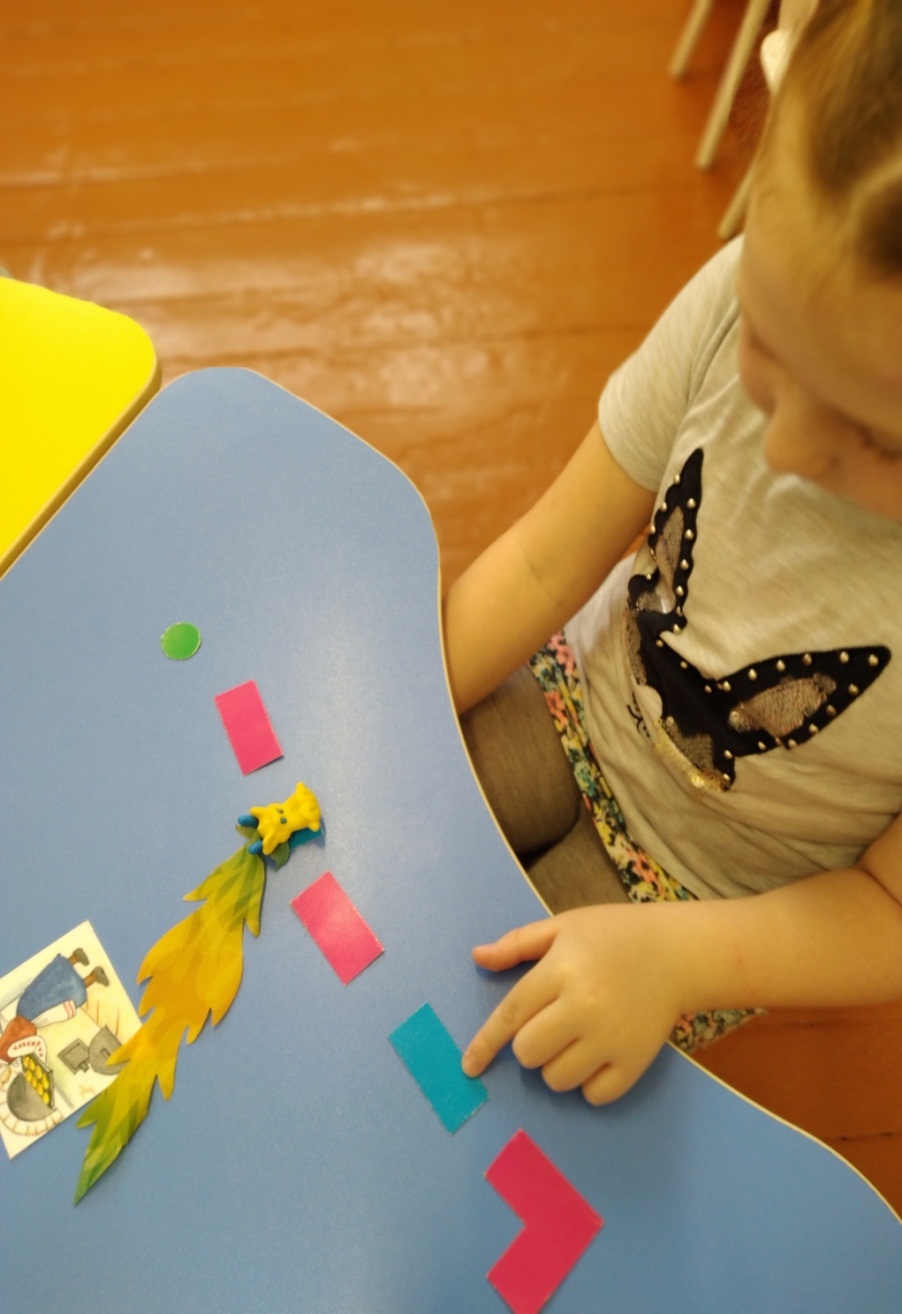 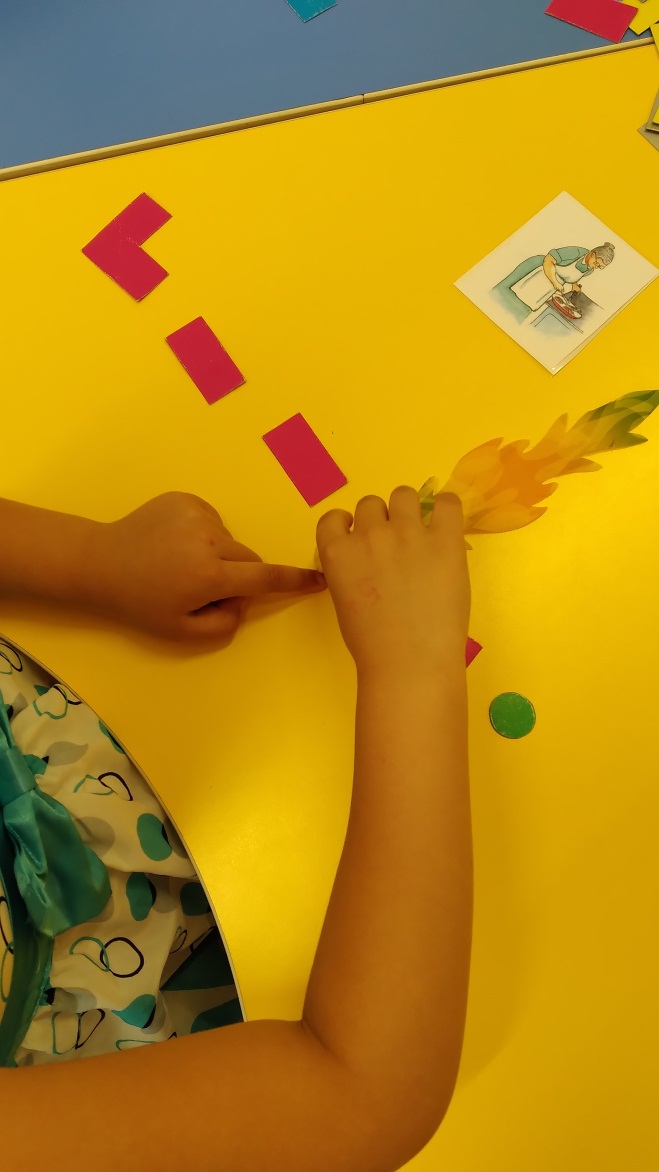 Для развития интереса к игре имеется 
огромное количество вариантов … . 
Он зависит и может меняться в зависимости 
от степени обучения.
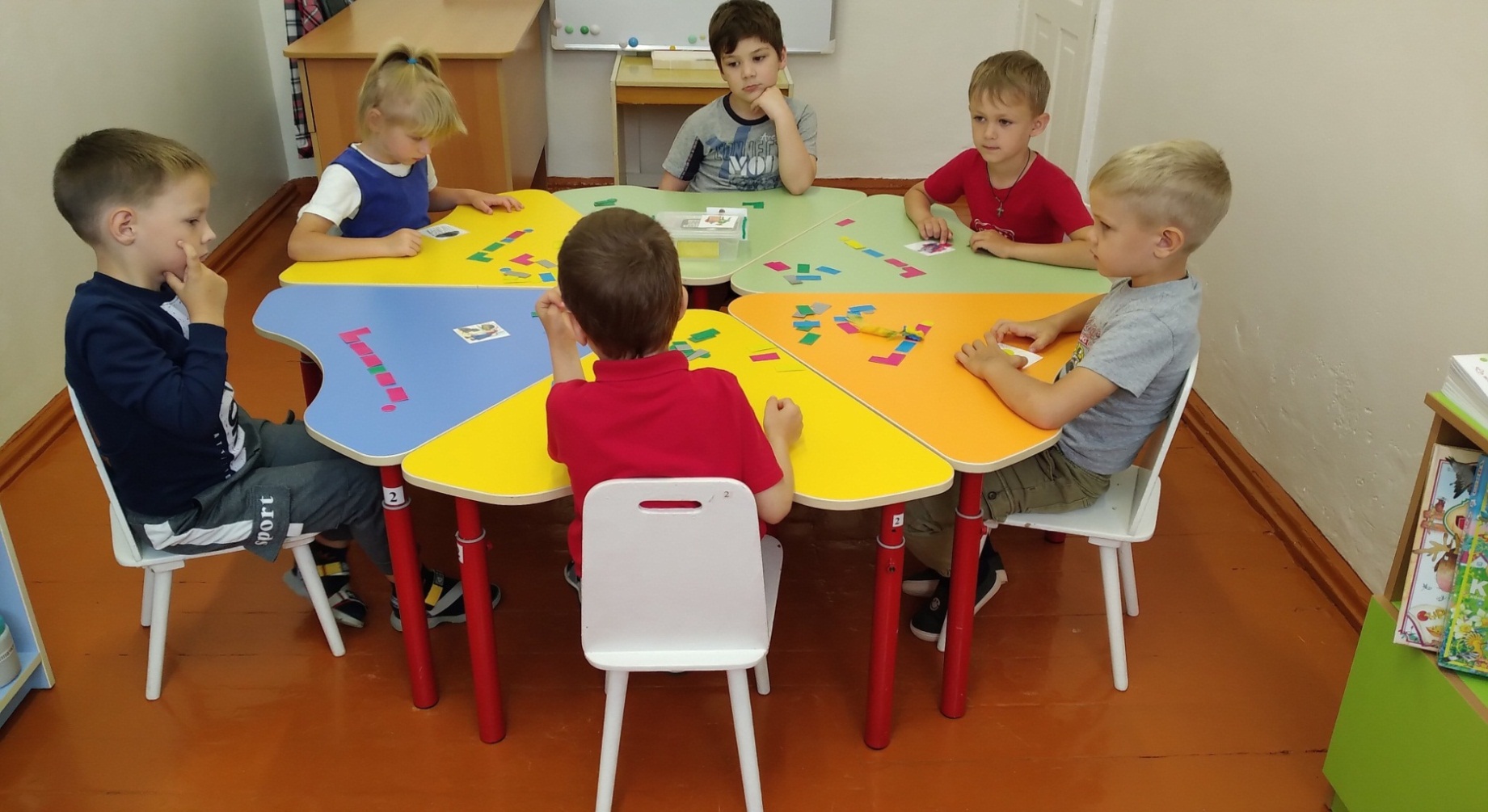 Игру также можно использовать для обучения счёту, изучения геометрических фигур, закрепления цветов.
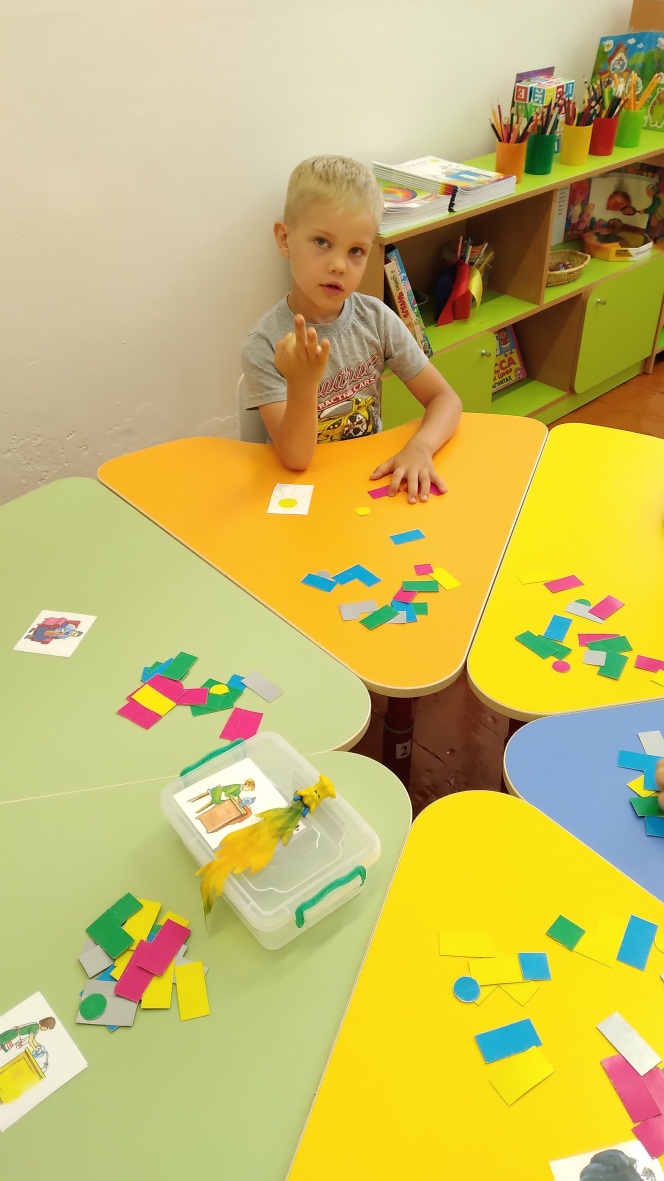 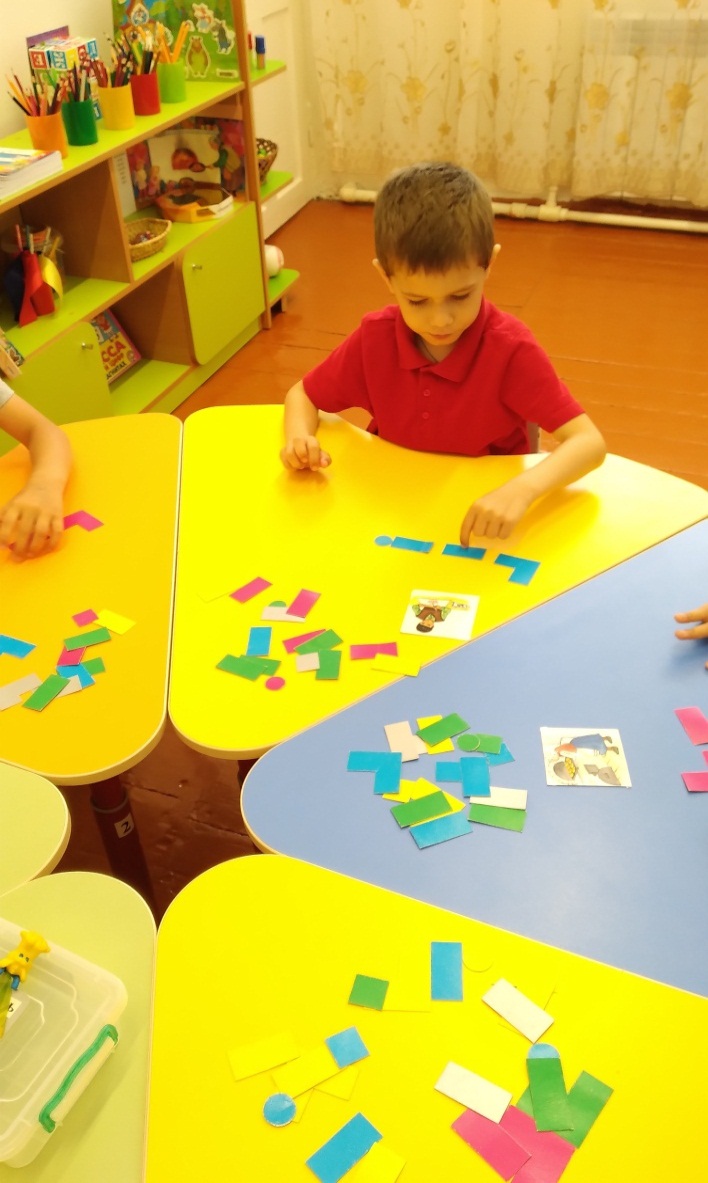 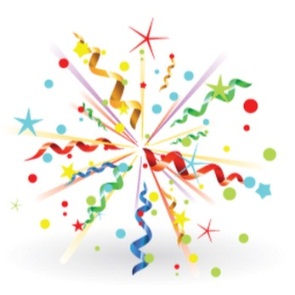 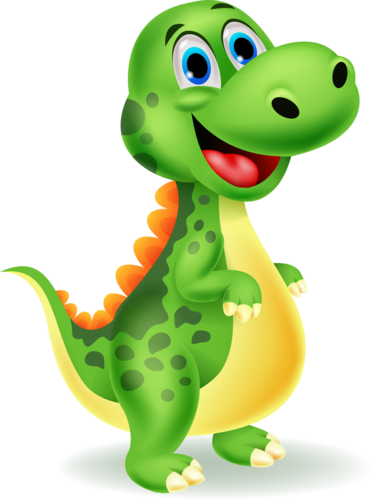 Алгоритм 
действий 
в игре
«Сердитый
 Дракончик»
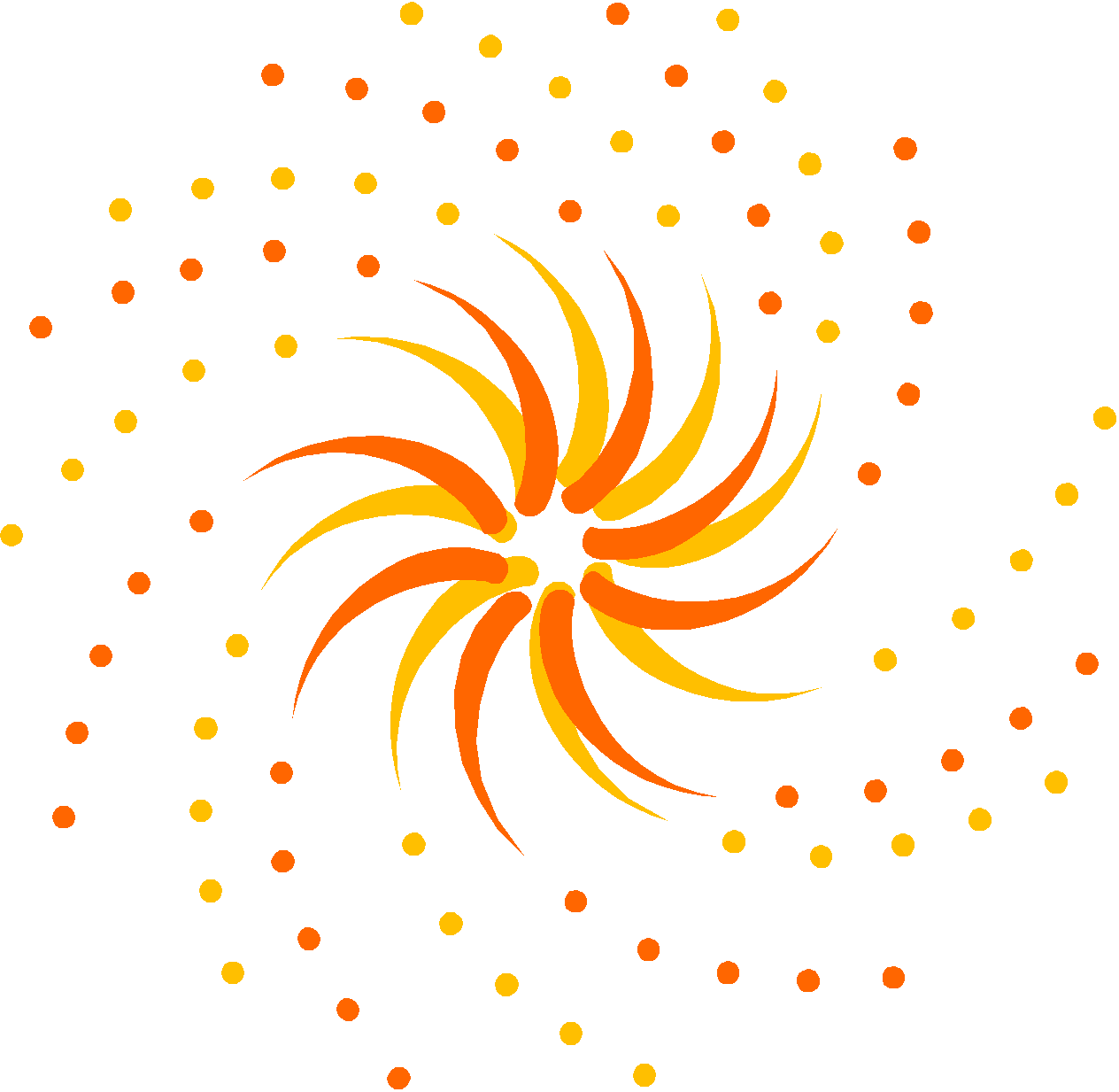 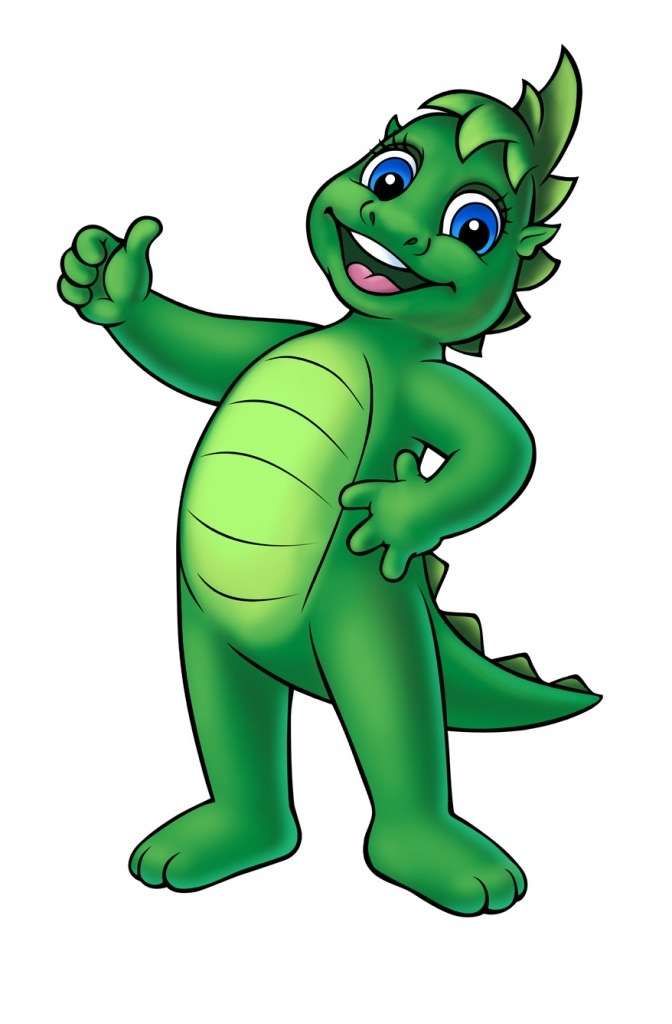 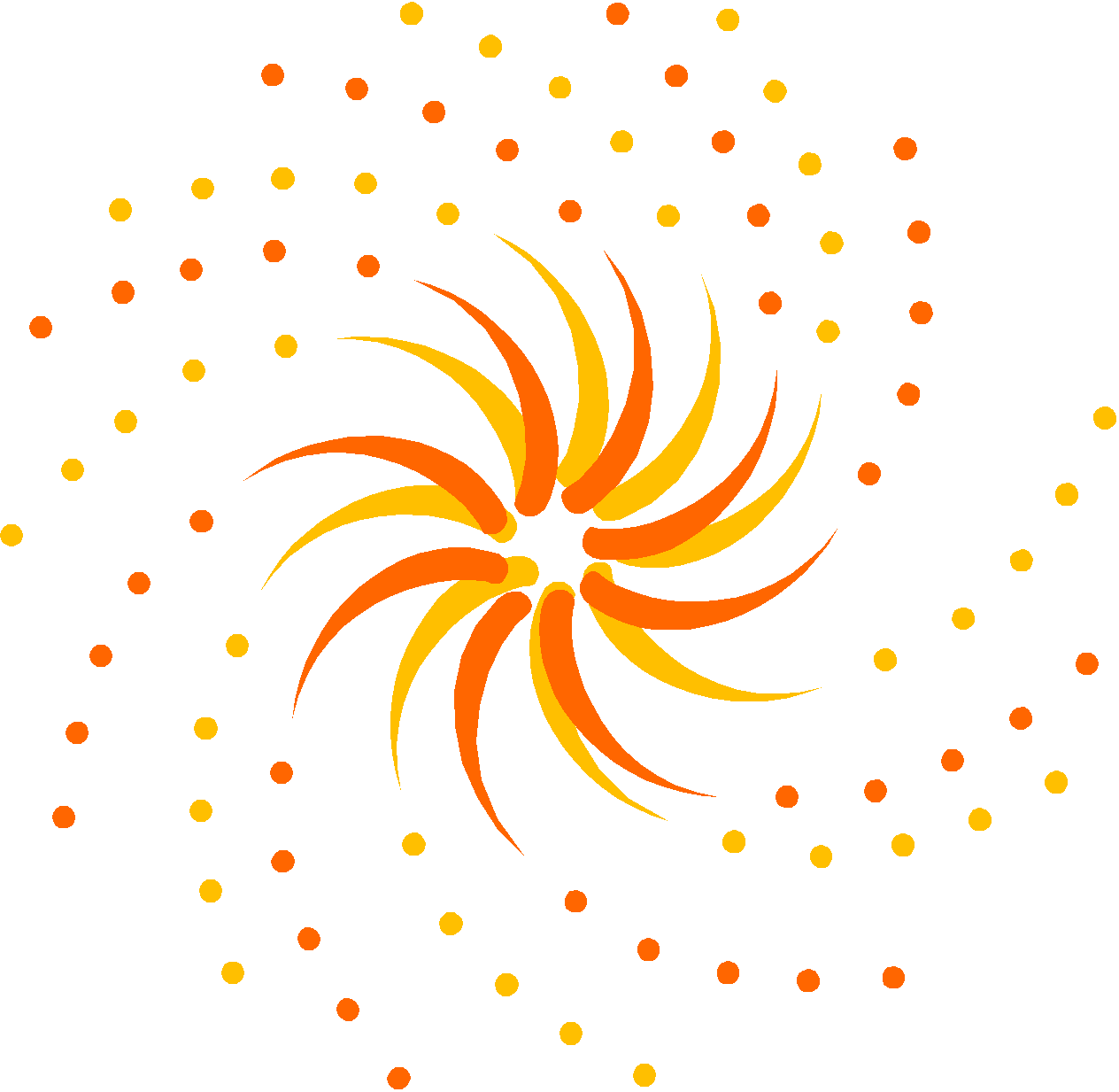 2. Составить 
предложение по картинке
1. Рассмотреть 
сюжетную картинку
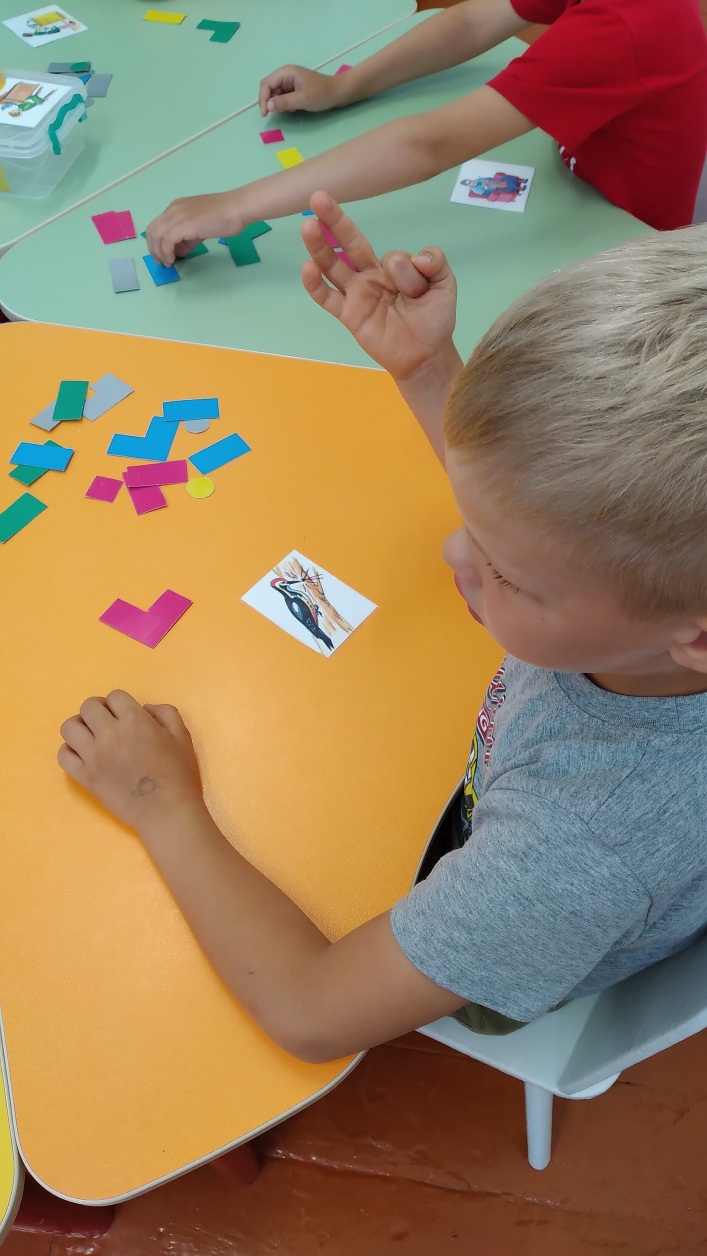 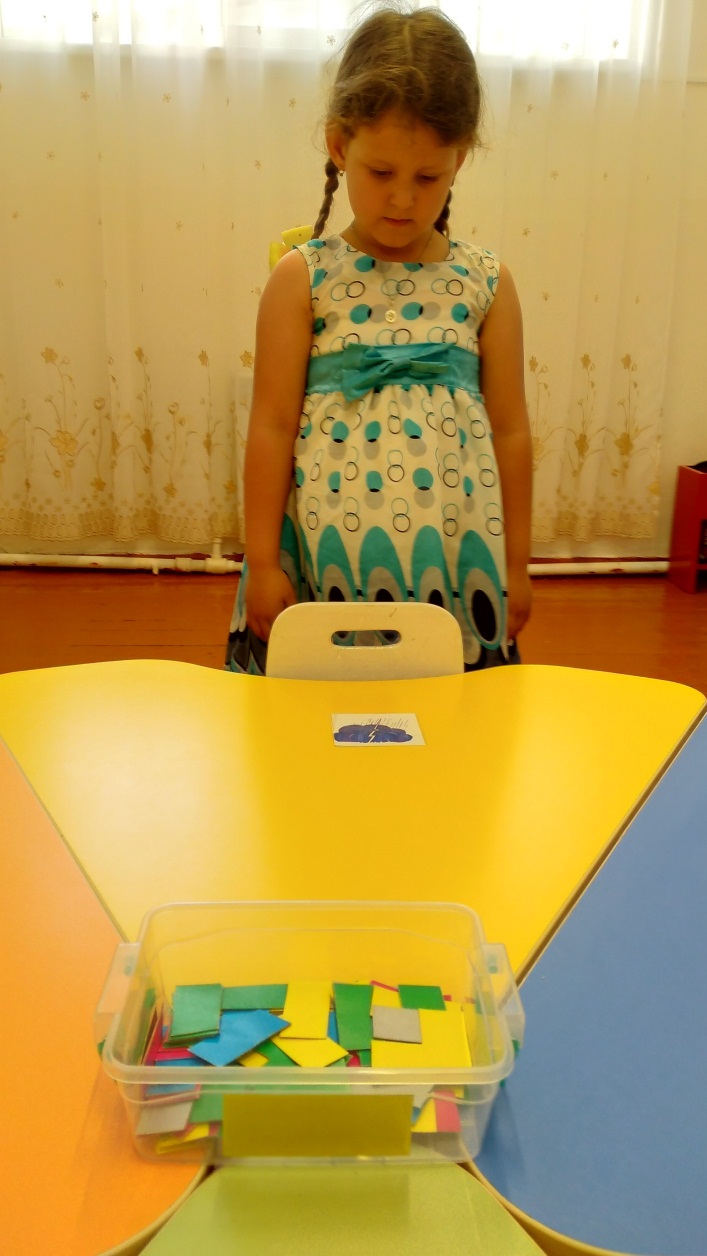 3. Выложить схему 
предложения (модули слов)
4. Поставить знак в 
конце предложения
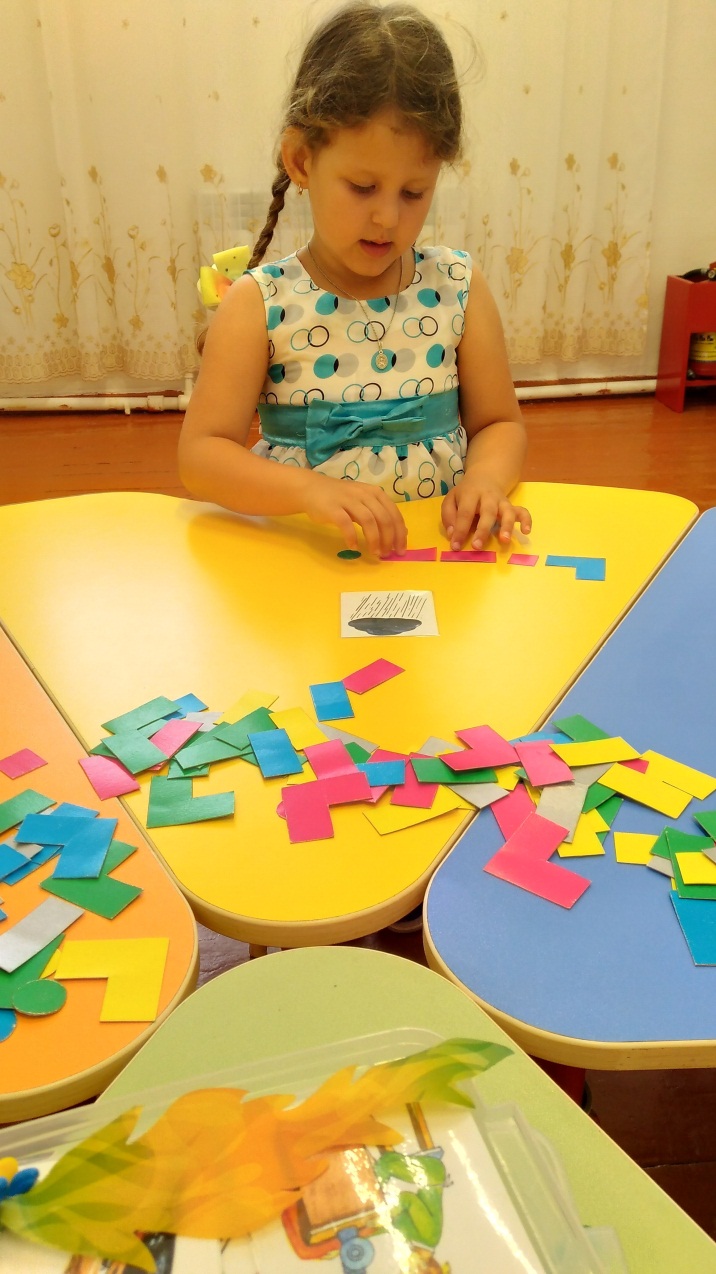 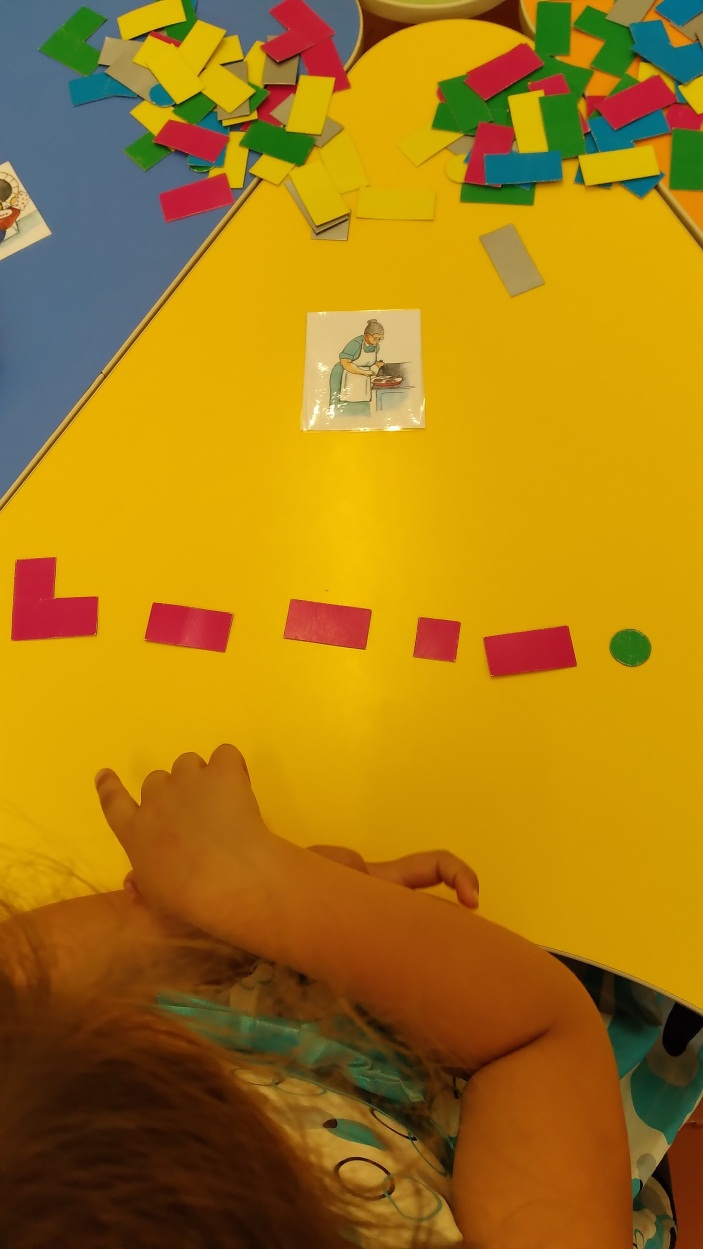 5. Обозначить слова,  которые 
пишутся с большой буквы
6. Назвать слова-предметы, 
слова-действия, слова-признаки
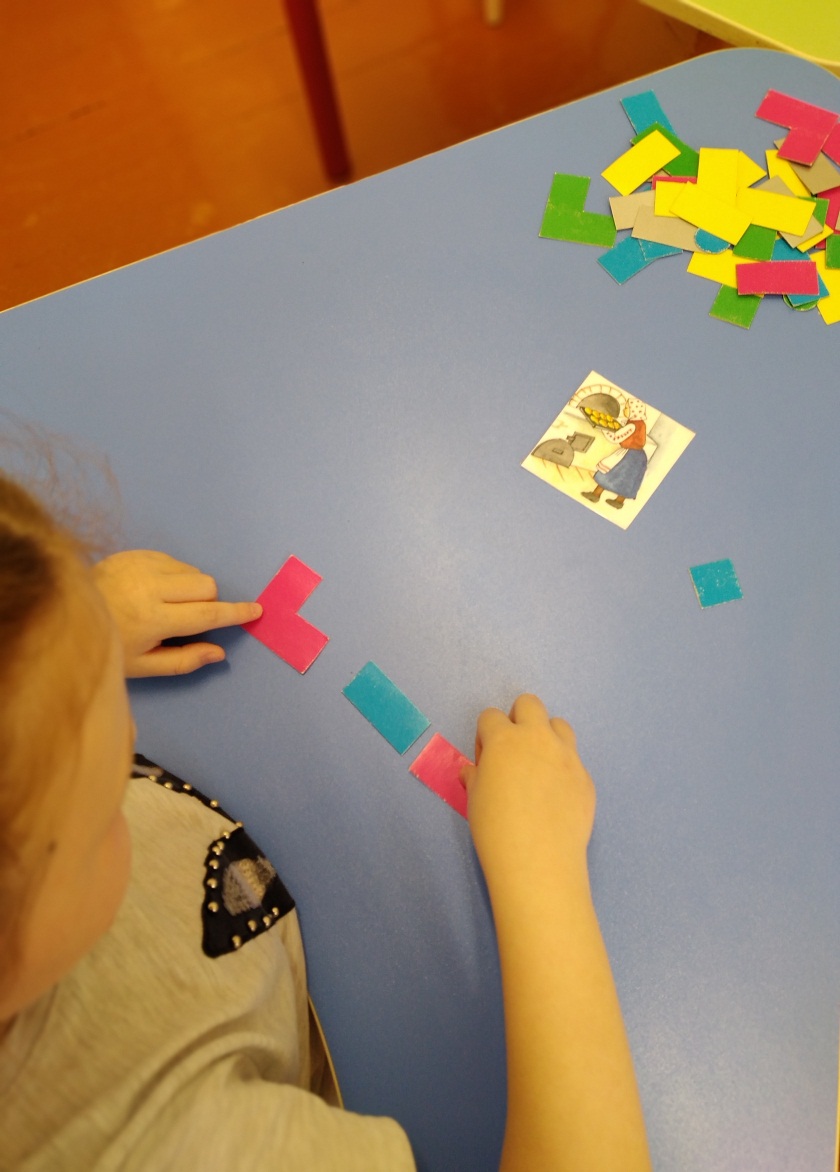 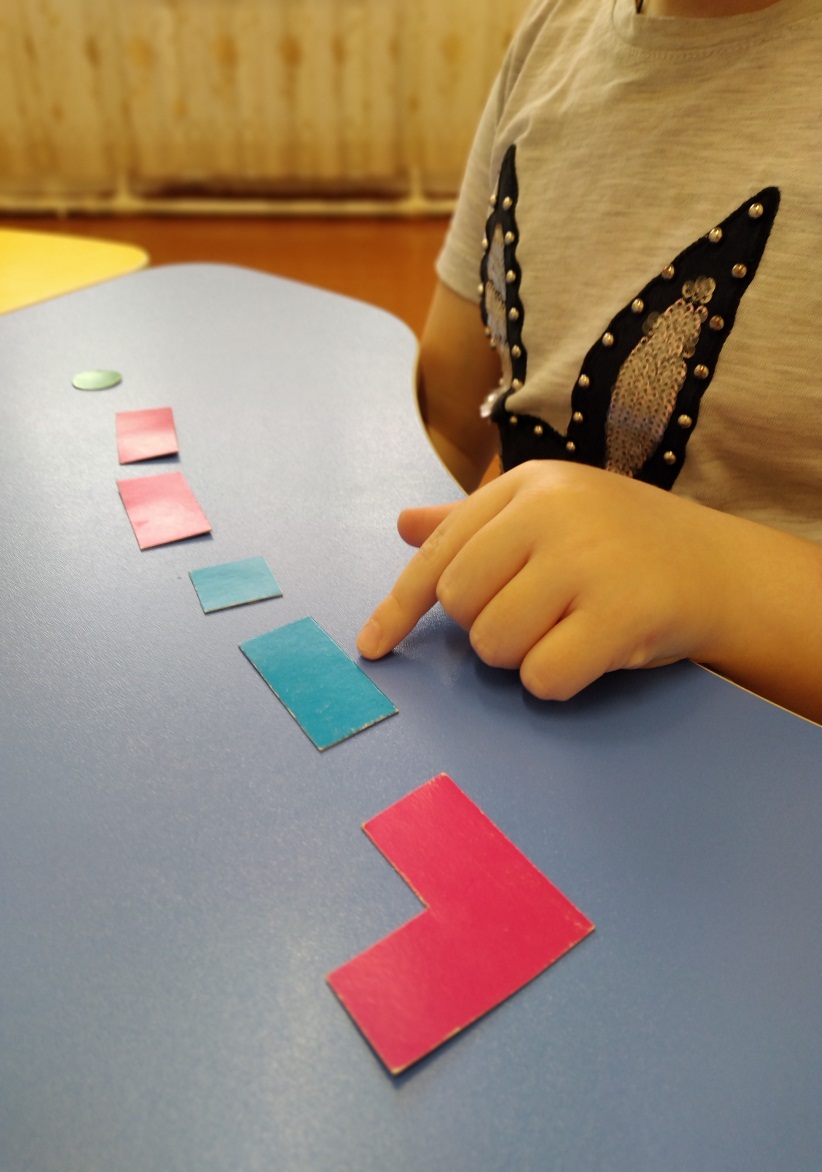 Также, в процессе игры можно поддерживать интерес 
к игре ставя различные коррекционно-обучающие задачи:
Определи количество слов в предложении;
Назови первое/второе слово в предложении; 
Отгадай пропущенное слово в предложении (предлог);
Произнеси предложение с разной интонацией;
Придумай своё предложение;
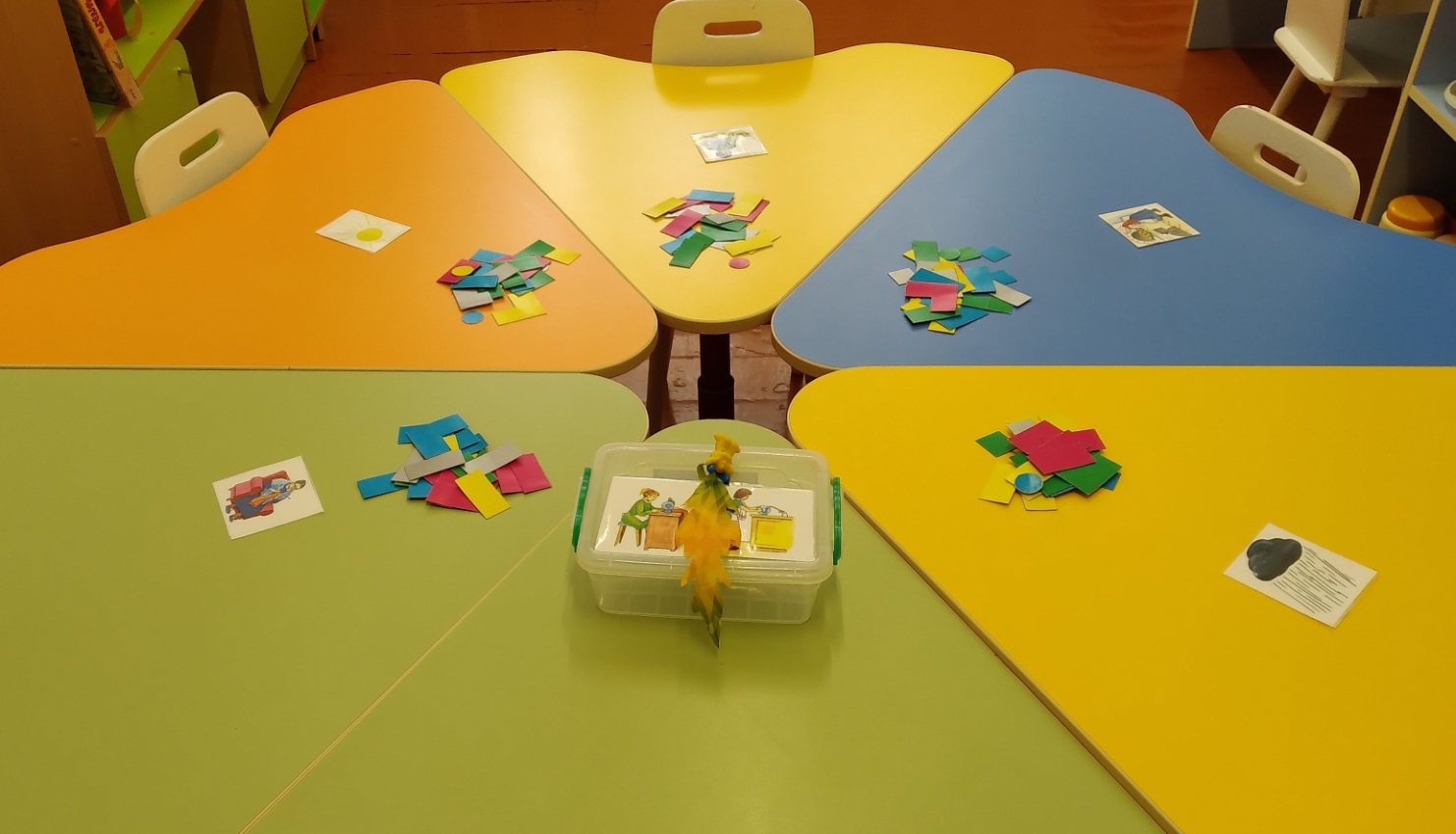 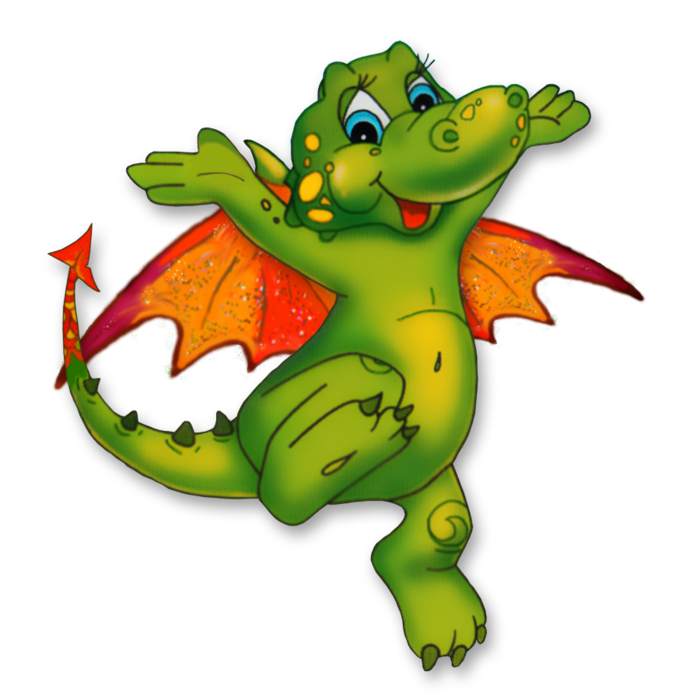 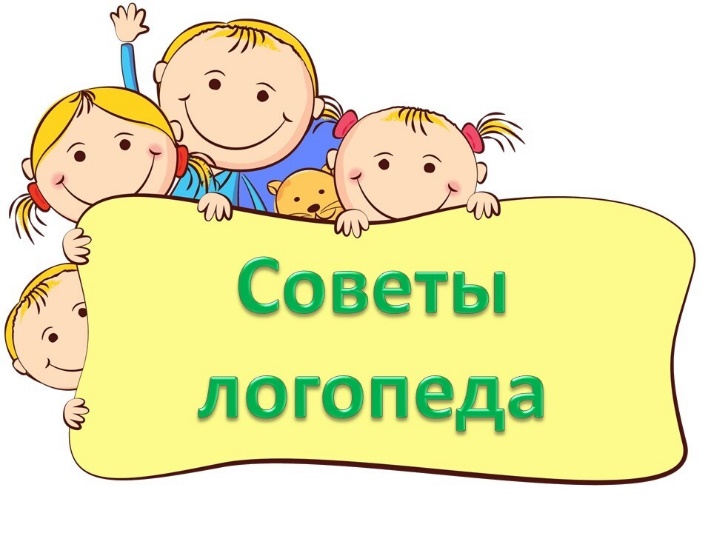 В данной игре
доступной для дошкольников
формируется фонематическое восприятие
- фонематический анализ и синтез.
Ребёнок учится:

слышать и понимать слово в предложении; 
понимать смысл предложения;
понимать,  что предложение состоит из слов;
самостоятельно составлять предложение из слов;
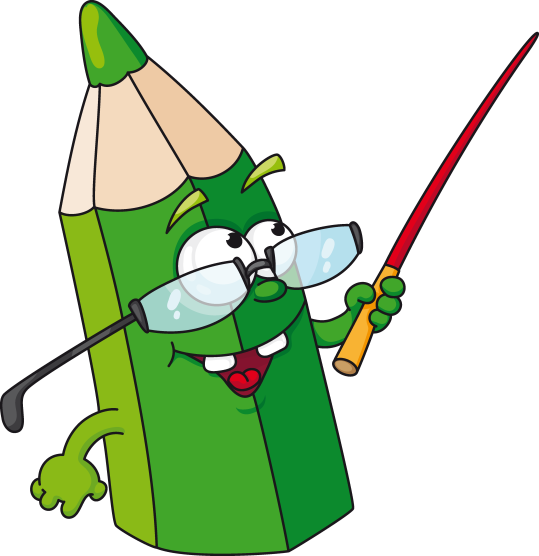 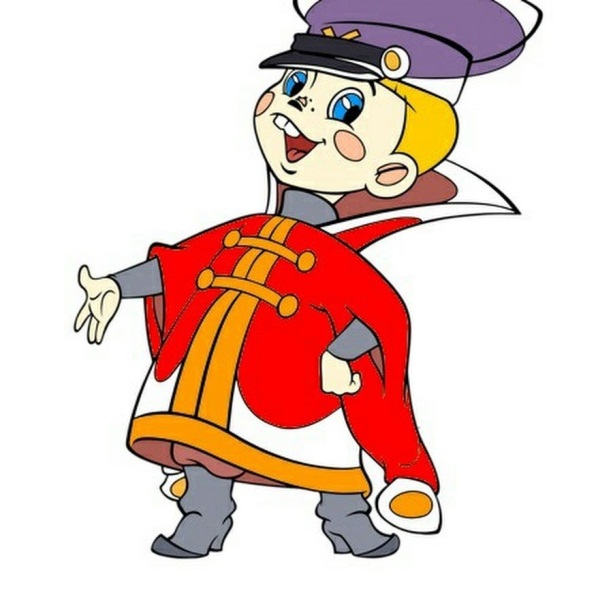 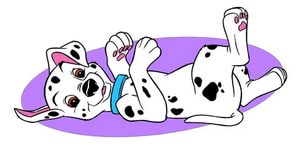 В процессе игры
формируются правила Русского языка:

«Имена детей и клички животных пишутся с большой буквы!»
«Предлоги – маленькие слова пишутся отдельно!»
«Предложения бывают повествовательные, вопросительные 
     и восклицательные!»
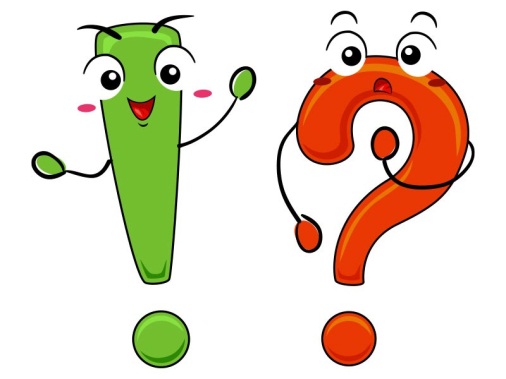 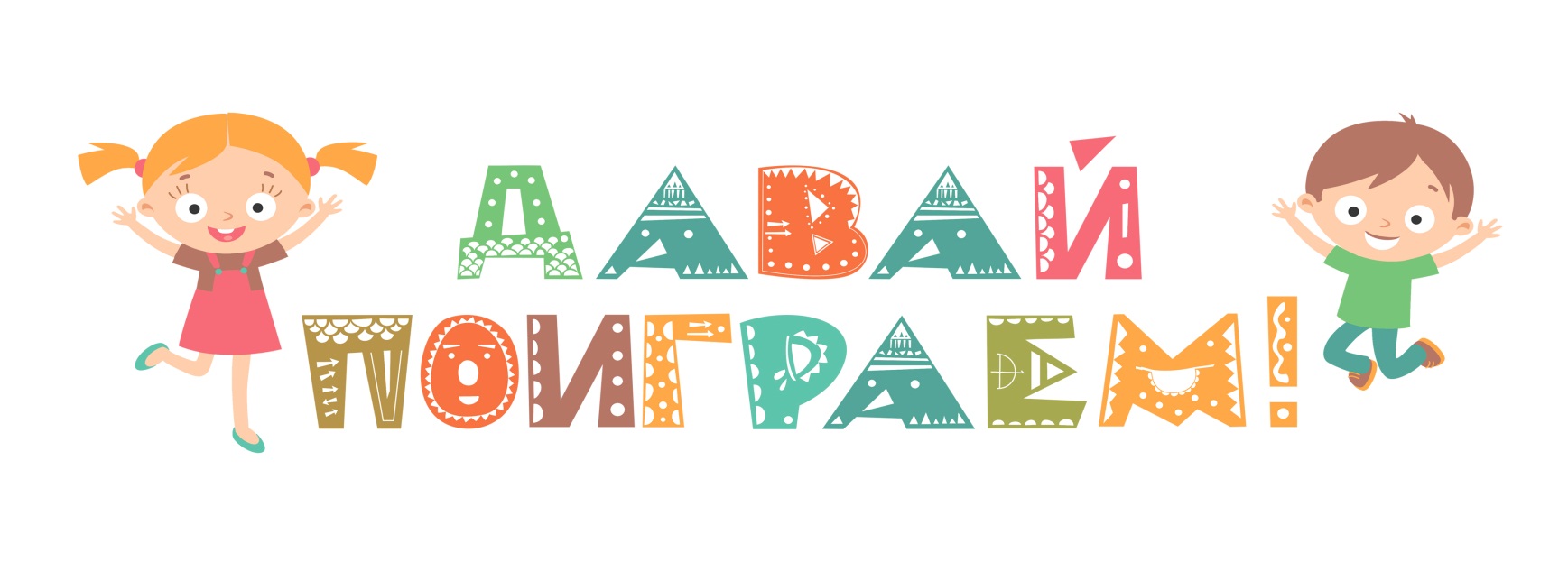 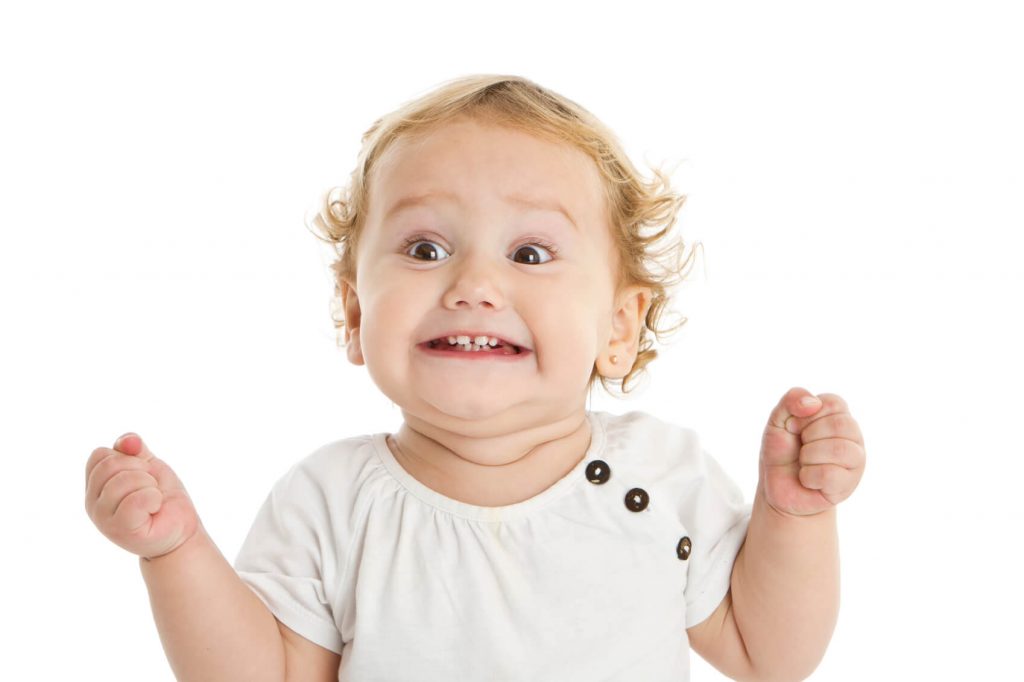 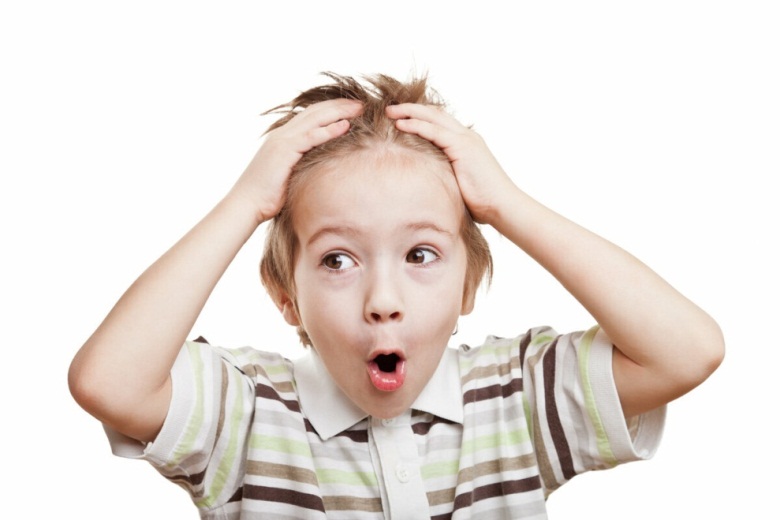 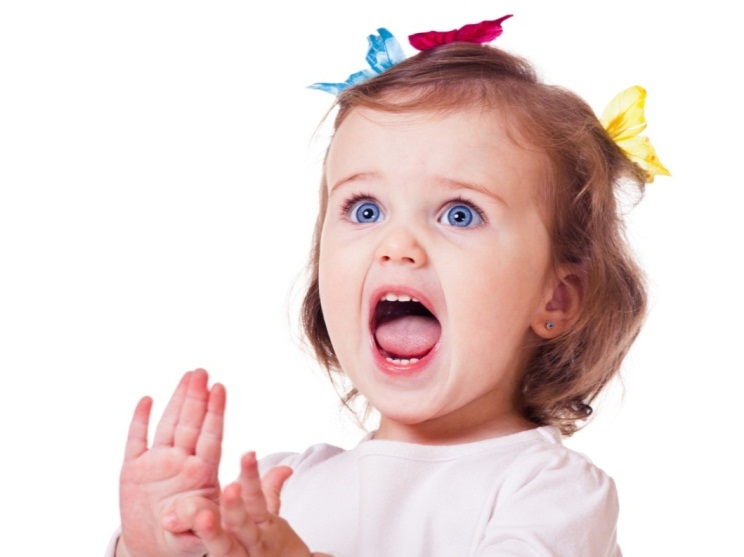 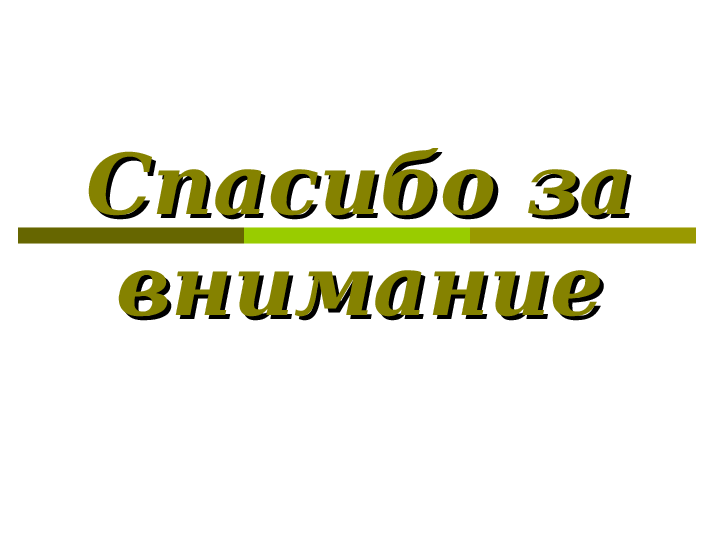 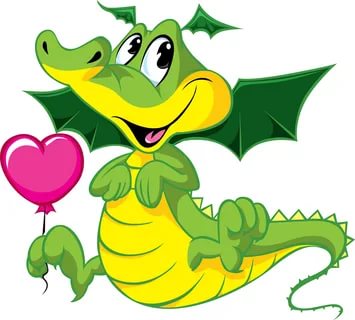